matematika
Deli celote in ulomki
Navodila za delo
Poglej si naslednje diapozitive. 
V zvezek napiši naslov DELI CELOTE IN ULOMKI.
Prepiši in preriši vse, kar je na naslednjih diapozitivih.
Po končanem delu boš rešil naloge v delovnem zvezku.
En del celote
Maja je imela rojstni dan. Na zabavo je povabila prijatelje. Mama ji je prinesla torto. Razmišljala je, kako jo bo razrezala in razdelila med prijatelje.
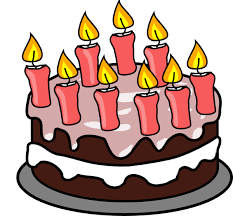 Najprej je torta cela. 
CELOTA
Potem jo razrežemo po sredini.
Dobimo DVE POLOVICI.
DRUGA POLOVICA
ENA POLOVICA
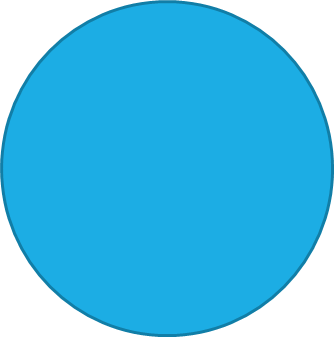 Polovici lahko označimo tudi z ULOMKI. 
Imamo EN del od DVEH, zapišemo tako:

1
2

Ko torto zrežemo na pol, dobimo dve polovici.
ena polovica
Temu rečemo ulomek.
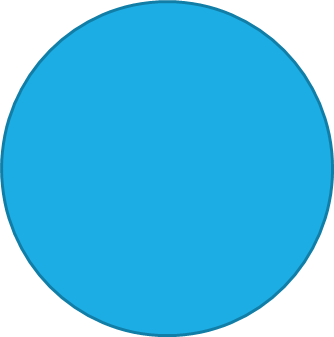 1
2
1
2
Če krog razrežemo na štiri dele, je vsak del EN od ŠTIRIH. 
Dobimo ČETRTINE.
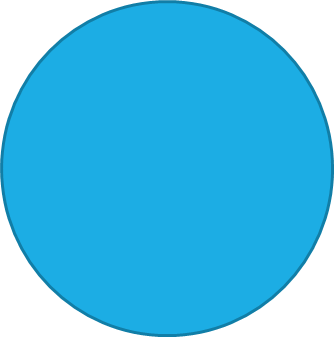 1
4
1
4
1
4
1
4
1
4         ena četrtina
Če pa razdelimo na 8 enakih delov, imamo osmine.
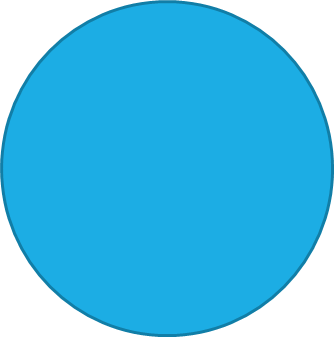 1
8
1
8         ena osmina
Razdelimo še nekatere druge like.
Delovni zvezek
Odpri delovni zvezek na strani 74 in 75. 
Reši od 1. do 7. naloge.